Projekt realizowany pod nadzorem Ministerstwa Edukacji NarodowejVULCAN kompetencji w MAŁOPOLSKICH SAMORZĄDACH
[Speaker Notes: Zadać pytanie uczestnikom czym jest dla WAS Edukacja 

Co trzeba zrobić żeby wygrać wybory samorządowe, proszę o wypisanie wszystkich działań. 

KLUCZ – Musimy zmienic nasze myslenie o edukacji postawić ją na pierwszym miejszcu aby stałą się siłą napedową dla rozwoju gminy i powiatu.]
Przygotowanie do zadania wdrożeniowego
Moduł IV – dzień 3 – sesja 3 
Prezentacje przygotowano na podstawie materiałów z projektu pilotażowego „Wsparcie kadry jednostek samorządu terytorialnego w zarządzaniu oświatą ukierunkowanym na rozwój szkół i kompetencji kluczowych uczniów” współfinansowanego przez Unię Europejską w ramach środków Europejskiego Funduszu Społecznego, realizowanego przez Ośrodek Rozwoju Edukacji.
Autor: Dorota Pintal/ Dorota Tomaszewicz
Karta monitorowania Planu Rozwoju Oświaty

Trener w celu podsumowania prac nad planami oraz przekazania informacji doradcom zaprasza poszczególne JST do wypełnienia karty monitorowania.
Cel ogólny
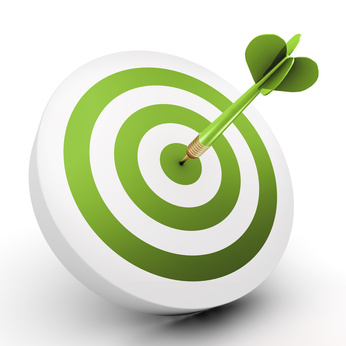 Zaplanowanie zadania do wdrożenia przez samorządowców w gminach/miastach/ powiatach między modułem czwartym a modułem piątym.
Cele szczegółowe
Uczestnik szkolenia:

określi  cele drugiego spotkania dialogowego,
opracuje scenariusz drugiego spotkania dialogowego, 
zaplanuje wszystkie działania związane z organizowaniem i prowadzeniem drugiego spotkania dialogowego, 
zaplanuje sposób, w jaki zaprezentuje efekty przeprowadzonego spotkania dialogowego.
Treść zadania
Zorganizujcie w swojej gminie spotkanie dialogowe, na którym przedstawicie opracowany projekt planu strategicznego. 
Celem spotkania będzie omówienie opracowanego planu i dyskusja nad jego zapisami. 
Podsumujcie to spotkanie i przygotujcie krótką prezentację wniosków ze spotkania, w dowolnej formie (plakat, mapa myśli, prezentacja multimedialna, inne). 
Efektami swojej pracy podzielicie się na następnym spotkaniu/module szkoleniowym. Będą to 10-minutowe wystąpienia przedstawicieli poszczególnych samorządów.
Planowanie spotkania dialogowego
W jaki sposób przeprowadzicie spotkanie dialogowe dotyczące konsultacji planów strategicznych? Jakie zastosujecie metody? Dlaczego właśnie te?
Praca w grupach składających się z przedstawicieli tych samych samorządów – poszukanie odpowiedzi na powyższe pytanie.

Przedstawienie propozycji na forum przez wszystkie zespoły.
[Speaker Notes: Trener łączy uczestników w grupy składające się z przedstawicieli tych samych samorządów. Nawiązuje do doświadczenia uczestników z pierwszego spotkania dialogowego. Prosi, aby zastanowili się wspólnie nad sposobami przeprowadzenia spotkania dialogowego:  W jaki sposób przeprowadzą konsultacje planów strategicznych? Chodzi o to, aby uczestnicy przywołali własne doświadczenia oraz to co usłyszeli, podczas sesji omawiającej poprzednie zadanie wdrożeniowe, na temat sposób pracy na spotkaniu dialogowym po trzecim module.
Po dyskusji w grupach uczestnicy przedstawiają swoje propozycje na forum, uzasadniając wybór.]
Planowanie spotkania dialogowego - uzupełnienie
spotkanie
wymiana doświadczeń
dialog
rozmowa
[Speaker Notes: Trener uzupełnia propozycje uczestników nt. sposobów prowadzenia konsultacji planów strategicznych. Trener może przeprowadzić mini wykład nt. world cafe i/lub organizacji dyskusji w grupach – jeśli takie propozycje nie padną. Mini wykład na 3 kolejnych slajdach.]
World Cafe
World Cafe jest skuteczną metodą prowadzenia dialogu w dużych grupach. Organizując pracę tą metoda należy pamiętać o pięciu podstawowych zasadach:

stworzeniu odpowiedniej przestrzeni,
powitaniu i wprowadzeniu uczestników w zasady pracy i tematykę,
przeprowadzeniu rund w małych grupach dyskusyjnych,
pytaniach poprzedzających rundę na temat omawianego zagadnienia,
podsumowaniu.
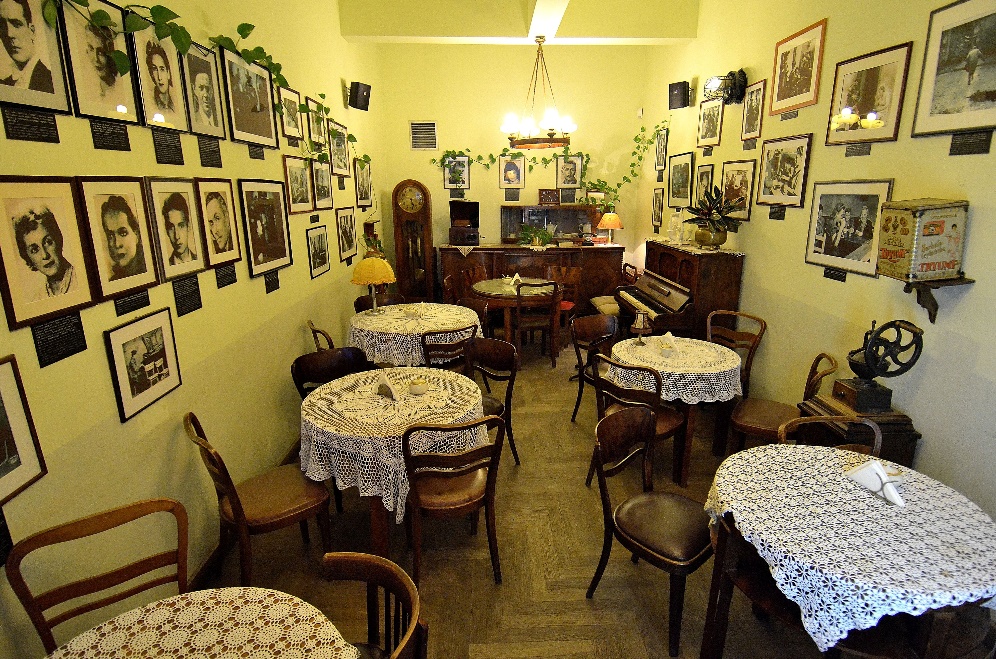 World Cafe - wskazówki
zadbaj, aby sala na spotkanie była przestrzenna, gwarantowała swobodę w przemieszczaniu się uczestników,
stwórz przestrzeń do spotkania, „wyspy” składające się ze stolików i krzeseł, 
zadbaj o swobodny dostęp do kawy, herbaty, aby wprowadzić „kawiarnianą” atmosferę,
zadbaj, aby liczba krzeseł odpowiadała liczbie uczestników i była po równo rozłożona przy każdym ze stolików,
przy zmianie miejsc przez uczestników spotkania w kolejnych rundach, zadbaj, aby ich liczba przy danym stoliku nie przekraczała znacznie liczby dostępnych krzeseł,
bądź strażnikiem czasu.
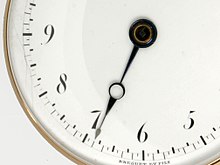 Dyskusja w grupach
Prowadzący spotkanie dialogowe łączy uczestników w kilka grup (liczba ta zależy od liczby uczestników spotkania). Dobrze jeśli w jednej grupie będą pracowali przedstawiciele różnych środowisk, np. uczeń, nauczyciel, przedstawiciel pracodawców itd.
Każda z grup analizuje przedstawioną propozycję planu strategicznego i formułują pytania jakie chcieliby zadać autorom planu.
Na forum grupy przedstawiają pytania, autorzy wyjaśniają ewentualne wątpliwości.
Grupy ponownie analizują plany strategiczne i opracowują swoje uwagi/propozycje do planów. Przygotowują je na kartkach A4, które następnie są wywieszane na forum.
Prowadzący spotkanie dialogowe moderuje dyskusję nad propozycjami grup. Ustalone zostają zmiany do planów.
[Speaker Notes: Trener podaje procedurę zastosowania innego sposobu konsultacji. Tym razem organizacji dyskusji nad planami strategicznymi w grupach.]
Scenariusz spotkania dialogowego
Kto zorganizuje spotkanie? 
Kto zostanie zaproszony do udziału w spotkaniu? 
Gdzie odbędzie się spotkanie? 
Kiedy odbędzie się spotkanie?
Jak zostanie przeprowadzone? (Kto je rozpocznie? Czego powinno dotyczyć jego wystąpienie? Kto będzie prowadzącym? Jakie formy/metody zostaną wykorzystane? W jaki sposób i kto zbierze oraz opracuje  wnioski ze spotkania? Kto przygotuje rekomendacje do strategii?)
Co należy przygotować, aby spotkanie przebiegło sprawnie i przyniosło oczekiwane efekty?
Pracujemy nad scenariuszem spotkania dialogowego
[Speaker Notes: Uczestnicy opracowują scenariusz spotkania dialogowego wykorzystując formatkę do opracowania spotkania dialogowego. Dostają też pytania pomocnicze, które trener wyświetla na slajdzie.]
Scenariusz spotkania dialogowego
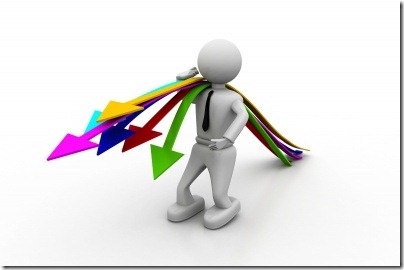 Prezentacja scenariuszy przez 
poszczególne grupy
Pracujemy nad scenariuszem spotkania dialogowego
[Speaker Notes: Uczestnicy prezentują swoje scenariusze. Jeśli jest mało czasu to wskazują to, co uważają za najważniejsze i wtedy rezygnujemy z kolejnego zadania – podsumowanie sesji.]
Podsumowanie
Dokończcie zdanie
Najważniejsze dzisiaj dla mnie było ....
[Speaker Notes: Trener rozdaje małe karteczki. Każdy uczestnik zapisuje swoje zdanie. Następnie kto chce, czyta głośno lub zostawiają kartki wychodząc z sali.]
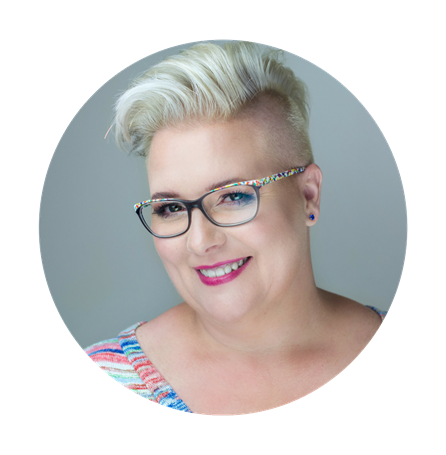 Dziękuję za uwagę
Dorota Tomaszewicz
Ekspert merytoryczny 
Coach ICC   trener   asesor AC/DC  ekspert ORE